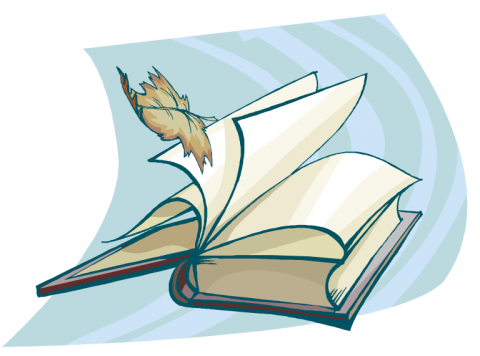 Урок чтения и развития речи
по теме «Айога» (нанайская сказка)
4 А класс
Подготовила       учитель начальных классов,                                            I квалификационная категория                                        Федорова Татьяна Борисовна
Речевая разминка
Вот сидит перед вами Петя,
Он умнее всех на свете,
Всё он знает, понимает,
Всё другим он объясняет
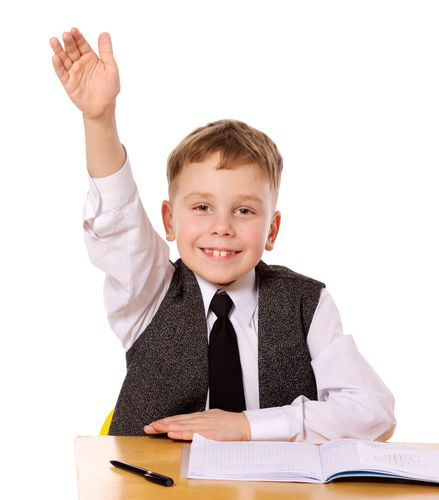 Без терпенья нет уменья.

Терпенье и труд все перетрут.
Нанайцы
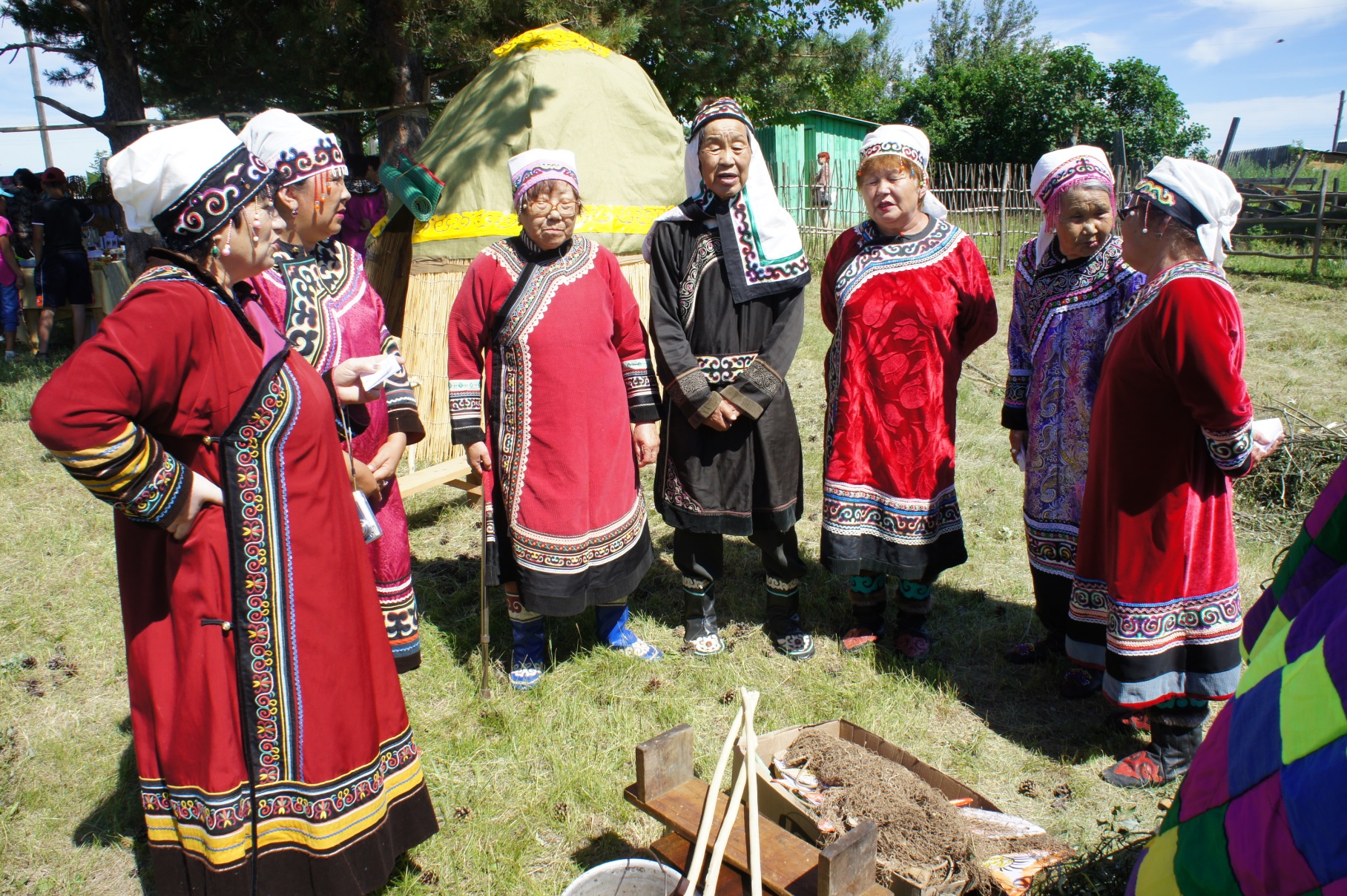 Тема урока
«Айога»
(нанайская сказка)
Стойбище – временное поселение кочевников.
Мялка – разминающее устройство для льна, для глины.
Подготовка к чтению
За-гор-ди-лась --------------  загордилась
 Раз-гля-ды-вать ------------- разглядывать
На-чи-щен-ный ------------- начищенный
Рас-ка-лён-ном -------------- раскалённом
По-ко-ро-бят-ся ------------- покоробятся
Рвать -------- оторваться
Сосед ------- соседская
Красивее
Ничего
Работа в парах
Лениться да гулять – добра не видать.
 Не по виду суди, а по делам смотри.
Труд человека кормит, а лень портит.
Хочешь есть пироги, не сиди на печи.
Кто скоро помог, тот дважды помог.
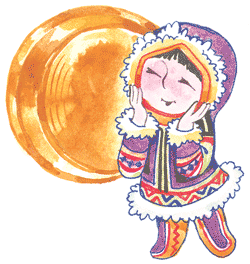 Молодцы!Благодарю за работу!